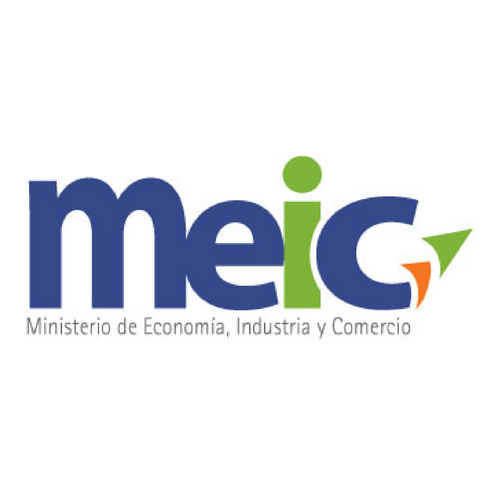 FORMALIZACIÓN EMPRESARIALPOR MEDIO DE LA MEJORA REGULATORIA

Victoria Hernández M
Ministra
Junio, 2020
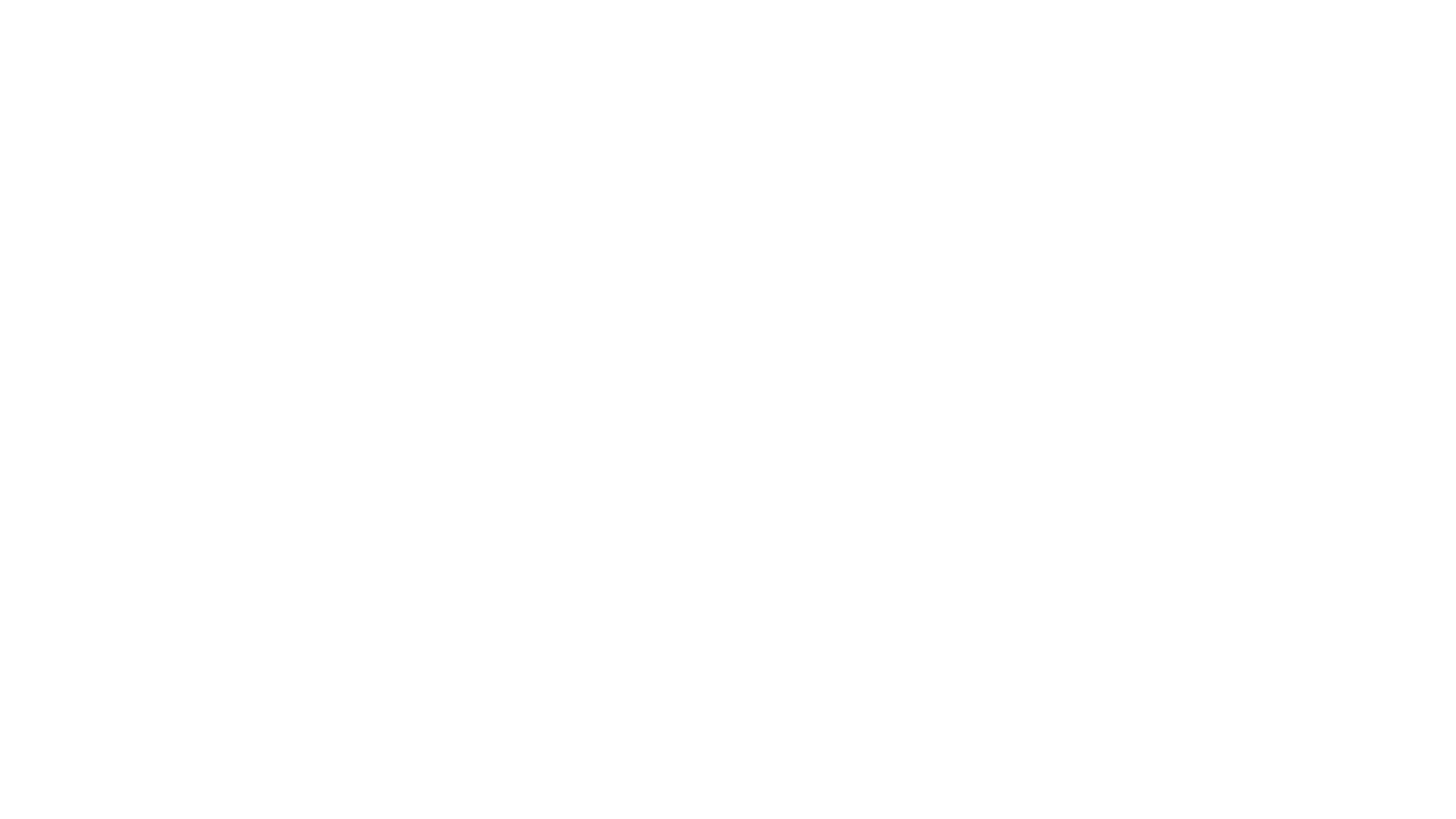 Contenido:1.Contexto de la pyme.  2. En qué consiste la Estrategia.3. Principales hallazgos.4. Plan de trabajo.5. Responsables.
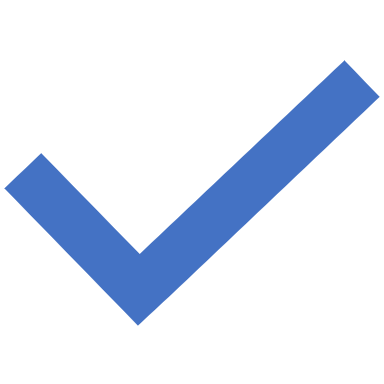 1. Contexto - Datos relevantes
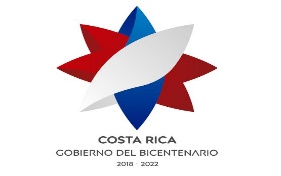 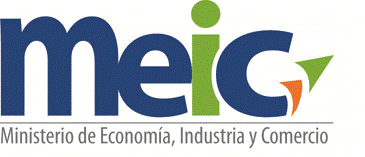 El 49% de las microempresas operan desde el hogar. En muchos casos sin posibilidades de formalizarse porque no obtienen el PSF a raíz de no contar con el uso de suelo ni con condiciones diferenciadas ante el Ministerio de Salud.
01
El 54% de las microempresas no presentan ninguna característica de formalidad, el 62% no tributa o brinda facturación por venta de servicios.
02
El 20% de las microempresas requieren para operar, trámites más sencillos en las instituciones del Estado.
03
El 46% de las microempresas surgen por necesidad, porque las personas no encontraron empleo como asalariadas.
04
Las municipalidades no tienen identificado su parque empresarial local.
05
Fuente: ENCUESTA NACIONAL DE MICROEMPRESAS DE LOS HOGARES  ENAMEH 2020
1. Contexto
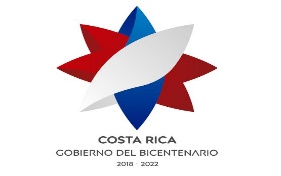 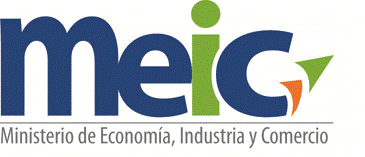 El MEIC como ente rector de las pyme es el encargado de desarrollar y fomentar condiciones beneficiosas dirigidas al sector de las pequeñas y medianas empresas.
De manera persistente los empresarios señalan situaciones que les hace imposible la formalidad. Es indispensable para el MEIC que las empresas se formalicen y así puedan acceder a los beneficios de tener esta condición.
Es fundamental estudiar las razones por las cuales los empresarios pyme no logran formalizarse, y articular con otras instituciones para encontrar soluciones.
Un factor determiante es la tramitología, en este tema la Ley de Protección al Ciudadano del Exceso de Requisitos y Trámites Administrativos N°8220 faculta al MEIC para intervenir.
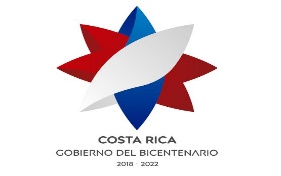 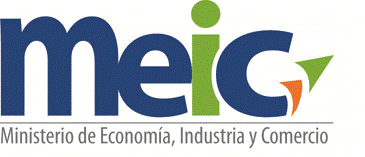 1. Contexto
¿Qué es la formalidad empresarial?*
La formalización es un proceso gradual que deben seguir las personas emprendedoras y empresarias para incorporar un negocio al entorno empresarial, en cumplimiento con lo que establece el marco jurídico nacional para las diferentes actividades económicas, en este sentido podemos diferenciar un proceso gradual de 3 niveles:
II NIVEL: Funcionamiento operación:
Permiso Sanitario de Funcionamiento: Ministerio de Salud                                                                                                                             
Patente Comercial: Municipalidad
III NIVEL: Comercialización:
Registro sanitario de productos: Ministerio de Salud
I NIVEL: Apertura de empresa:
Contribuyente: Ministerio de Hacienda   
Patrono o Trabajador Independiente: CCSS
 
 

*Definición propuesta MEIC -OIT-INEC-MTSS (aun por validar)
1. Contexto
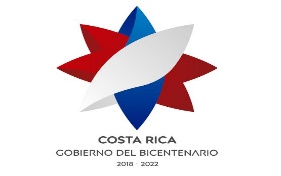 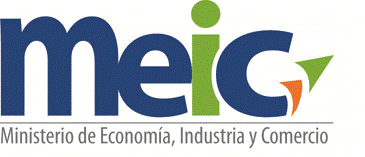 ¿Cómo se obtiene la condición PYME? – dos de tres
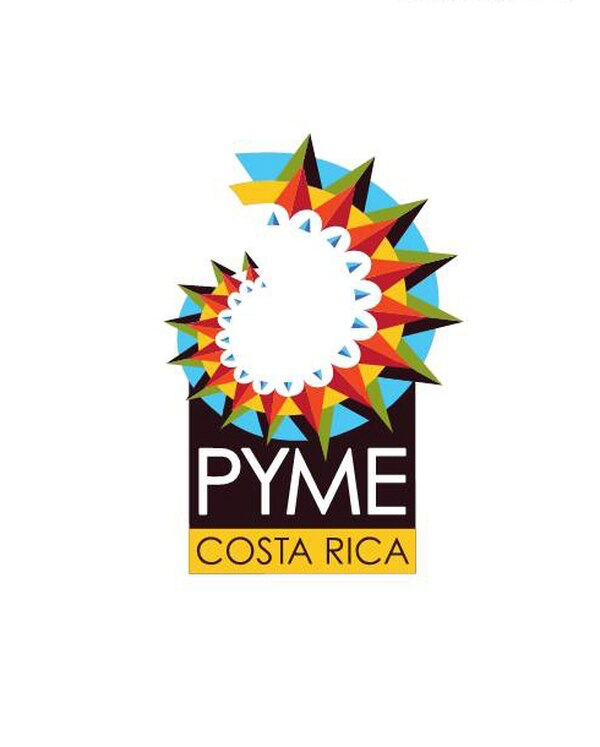 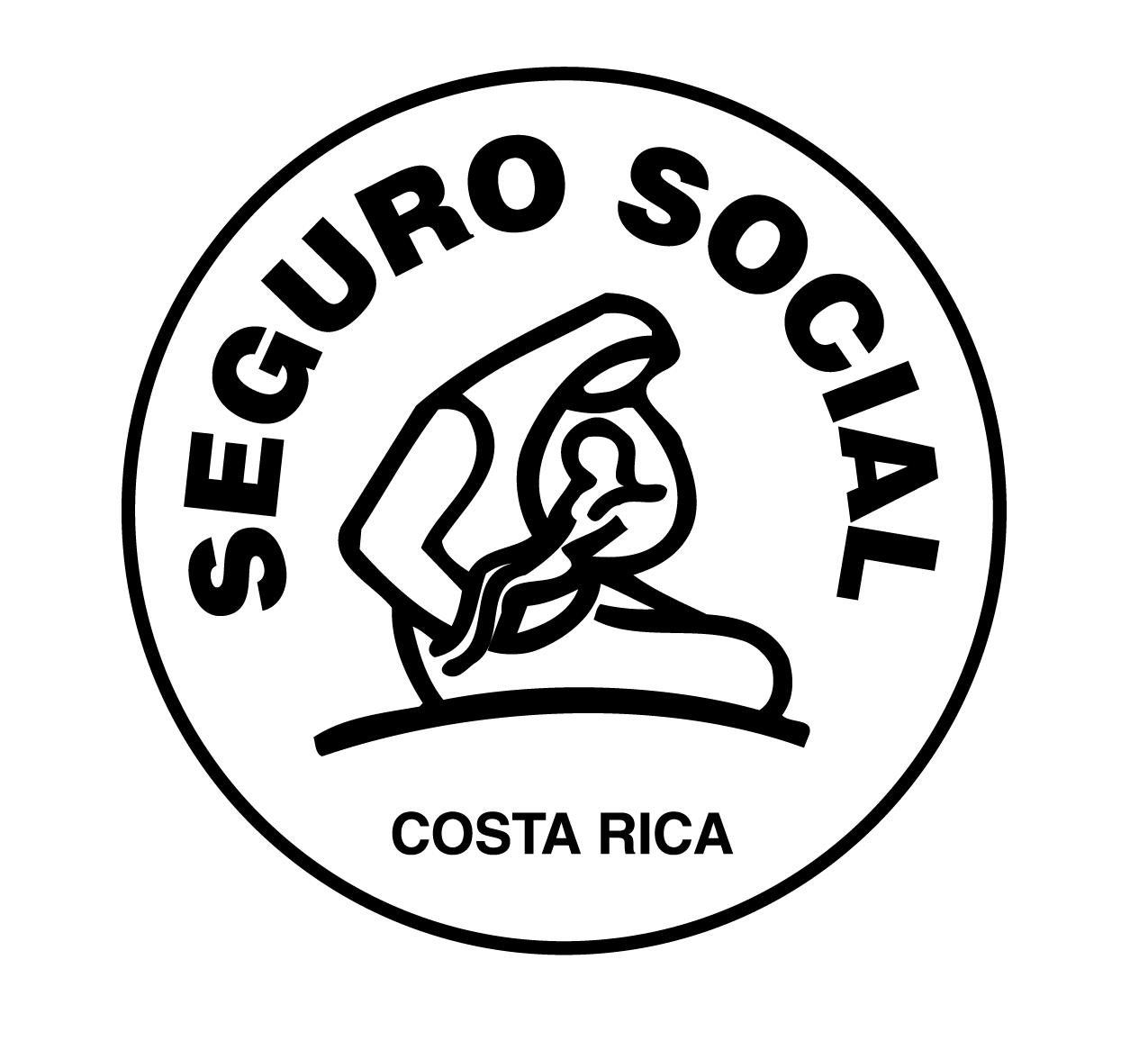 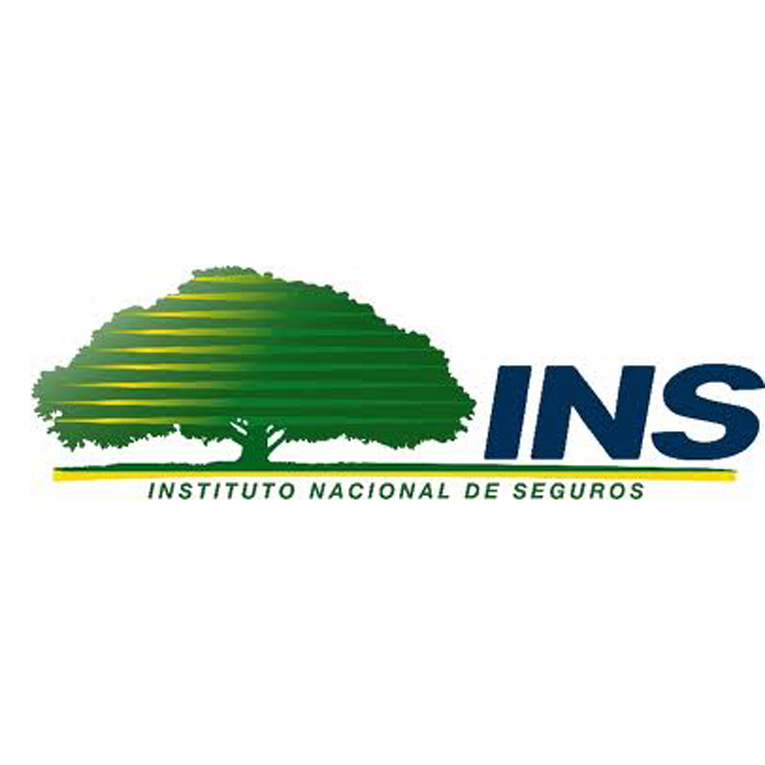 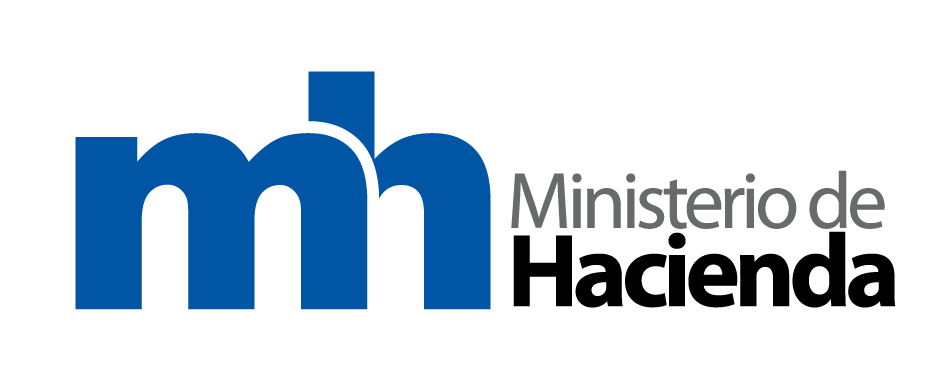 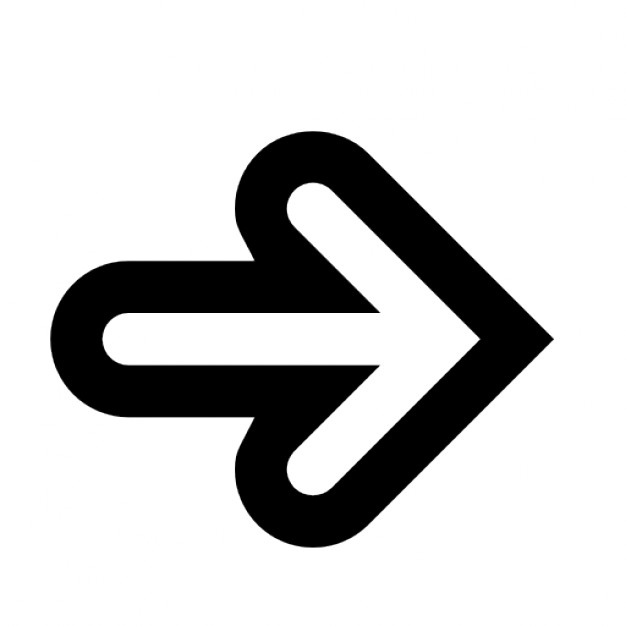 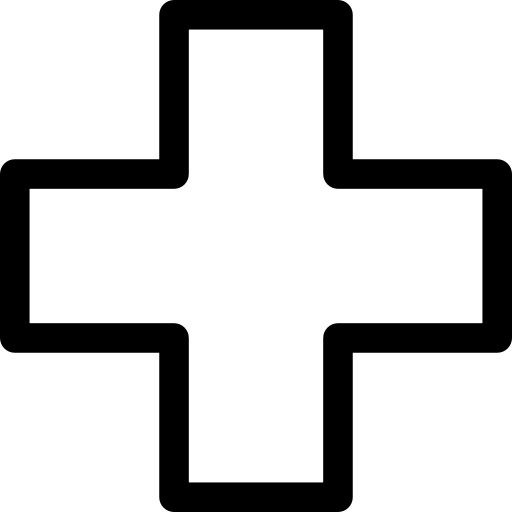 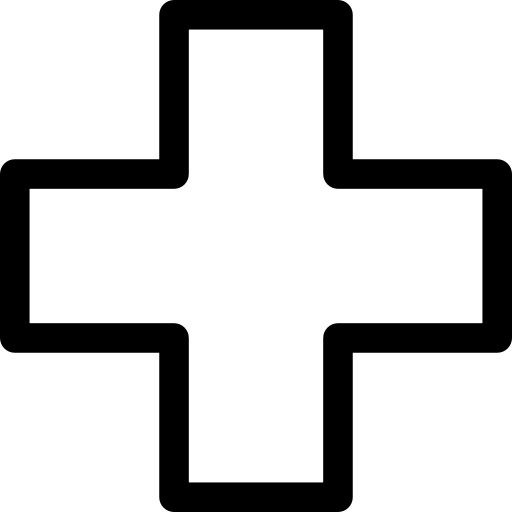 Patrono
Trabajador Independiente
Póliza Riesgos del Trabajo
Registro Único Tributario
Condición PYME - MEIC
1. Contexto
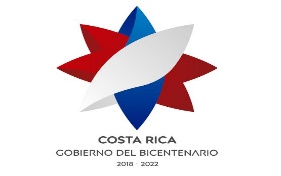 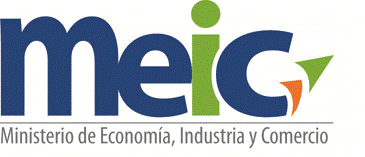 Incentivos de la Condición PYME
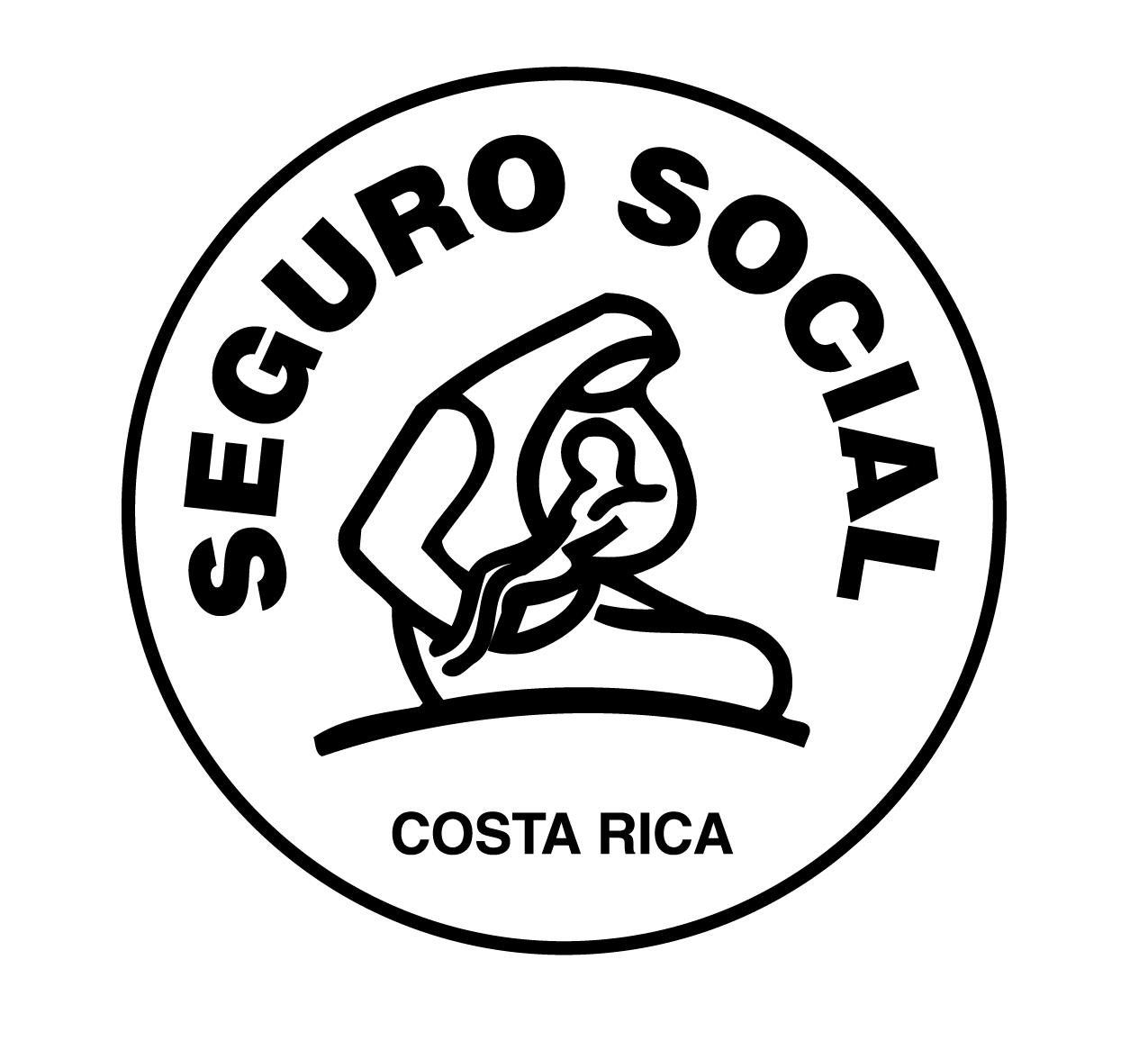 Micro o que reanudan operación. Reglamento Base Ajustada al Salario (BAS): Pago escalonado para el aporte patronal y de las personas trabajadoras a 4 años
Micro y Pequeñas. Art. 11 Ley 9635: Pago escalonado impuesto sobre la renta 0%, 25%, 50%, 100%
Micro y Pequeñas. Art. 8.10 Ley 9635: IVA Arrendamientos de hasta 1,5 salarios base
Micro y Pequeñas. Art 16 Ley 9428: Exoneración del impuesto a las sociedades anónimas
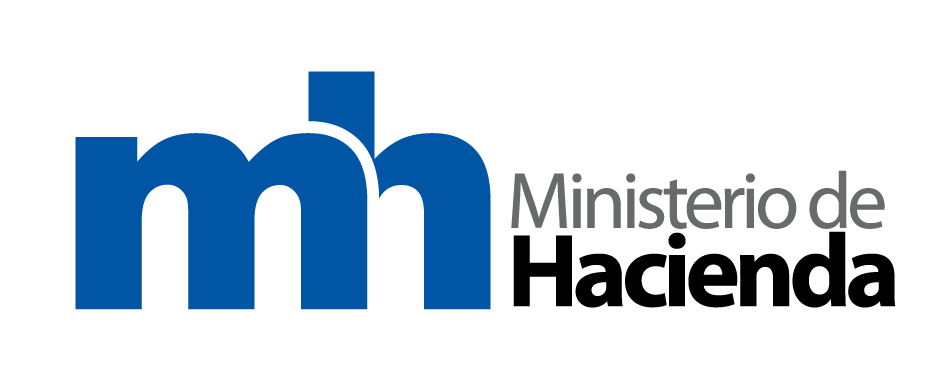 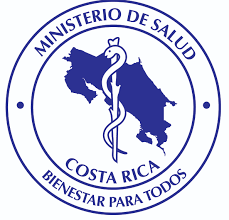 Micro. Reglamento 41307: 20%  agregar monto de las tarifas de registro sanitario de productos ( En promedio se pago $100 por producto)
Micro. Reglamento 39472: tarifa única de $20 agregar monto Permiso de Funcionamiento Sanitario, normalmente para empresas de riesgo A se paga $ 100 – B se paga $ 50 – C se paga $ 30. 
Micro y Pequeñas. Reglamento 41526, Art. 1-49: Pago diferenciado de $5 agregar monto en registro para gestores de residuos. Mediana: $1000, Pequeña $100, Micro $25.
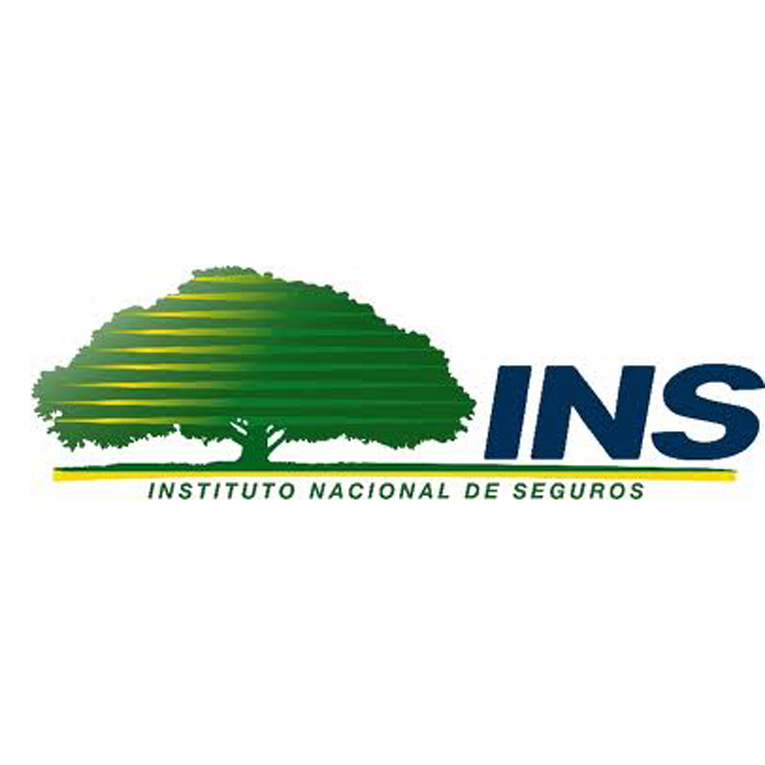 Reglamento pago diferenciado Póliza RT: En proceso de aprobación SUGESE
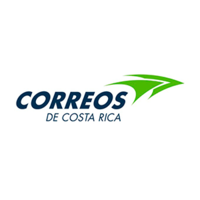 PYMExpress y ExportaFácil. Tarifas preferenciales
Emprendedores y PYMES. Reglamento 40197, Art. 4: Exención pago de certificación de explotación en uso de drones por 3 años
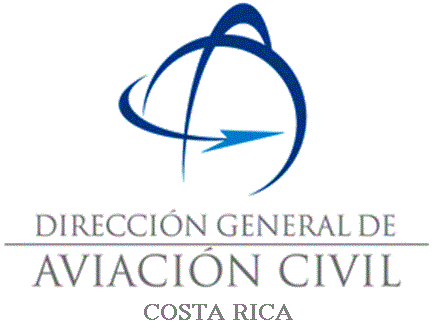 1. Contexto
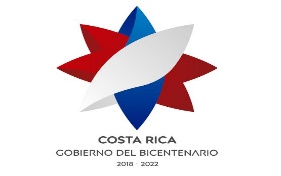 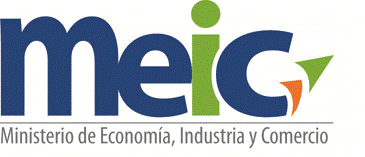 Incentivos de la Condición PYME
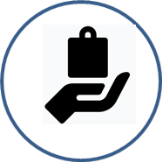 Participar como Proveedor PYME del Estado
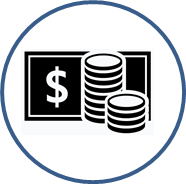 Financiamiento, avales y garantías Fodemipyme (Banco Popular)
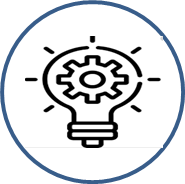 Fondos no reembolsables para innovación (MICITT)
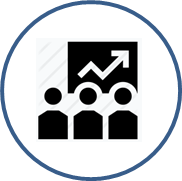 Servicios de desarrollo empresarial:  charlas, capacitaciones, talleres, etc.
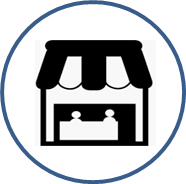 Ferias empresariales  y encuentros de negocios
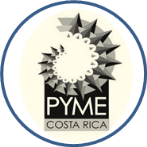 Sello PYME y Constancia de condición PYME gratuitos
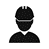 Tarifa preferencial en la revalidación anual de empresas ante el Colegio Federado de Ingenieros y Arquitectos
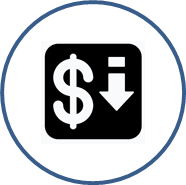 Financiamiento del Sistema de Banca para el Desarrollo, INDER y otras entidades
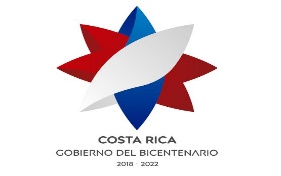 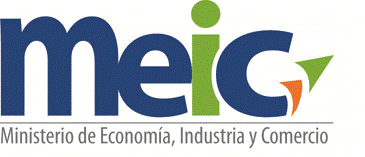 2. ¿En qué consiste la estrategia?
1
3
Lorem ipsum
Lorem ipsum
1. Investigación
4. Plan de trabajo
3. Formulación de propuestas
Lorem ipsum
Lorem ipsum
2. Estudio de la normativa
2
4
Trabajo con grupos focales de pymes para conocer obstáculos a la formalización. 

Investigación conceptual y estudios referentes contraste con el Catálogo Nacional de Trámites.

Priorización de temas que  conducen a la condición PYME y trámites de recurrente re proceso por parte de los empresarios
Conformación de 4 mesas de trabajo:
CCSS
Ministerio de Salud
Ministerio de Hacienda
Régimen Municipal

En estas mesas de trabajo se expondrá los hallazgos y se trabajara en conjunto para generar las condiciones para que se fomente un ambiente positivo para la formalización.

Primeras fechas de mesas de trabajo:

Ministerio de Salud martes 23 junio 
CCSS martes 23 de junio
Régimen Municipal miércoles 24 junio
Ministerio de Hacienda jueves 25 de junio
Como resultado de las etapas de investigación y estudio, se realizaron propuestas concretas de tramites a los que es urgente intervenir para ayudar a que las PYMES puedan formalizarse.
Se estudio los Reglamentos, Decretos, Directrices que justifican la existencia de los trámites priorizados.
Incentivo Impuestos
Condición PYME (MH, INS, CCSS)

Incentivo CCSS
Condición PYME (MH, INS, CCSS)

Incentivo INS
Condición PYME (MH, INS, CCSS)

Incentivo MS
Condición PYME (MH, INS, CCSS) pero MS es requisito para CCSS
Círculo de la formalización para los incentivos
Para acceder a incentivos de formalización los requisitos dependen de otros
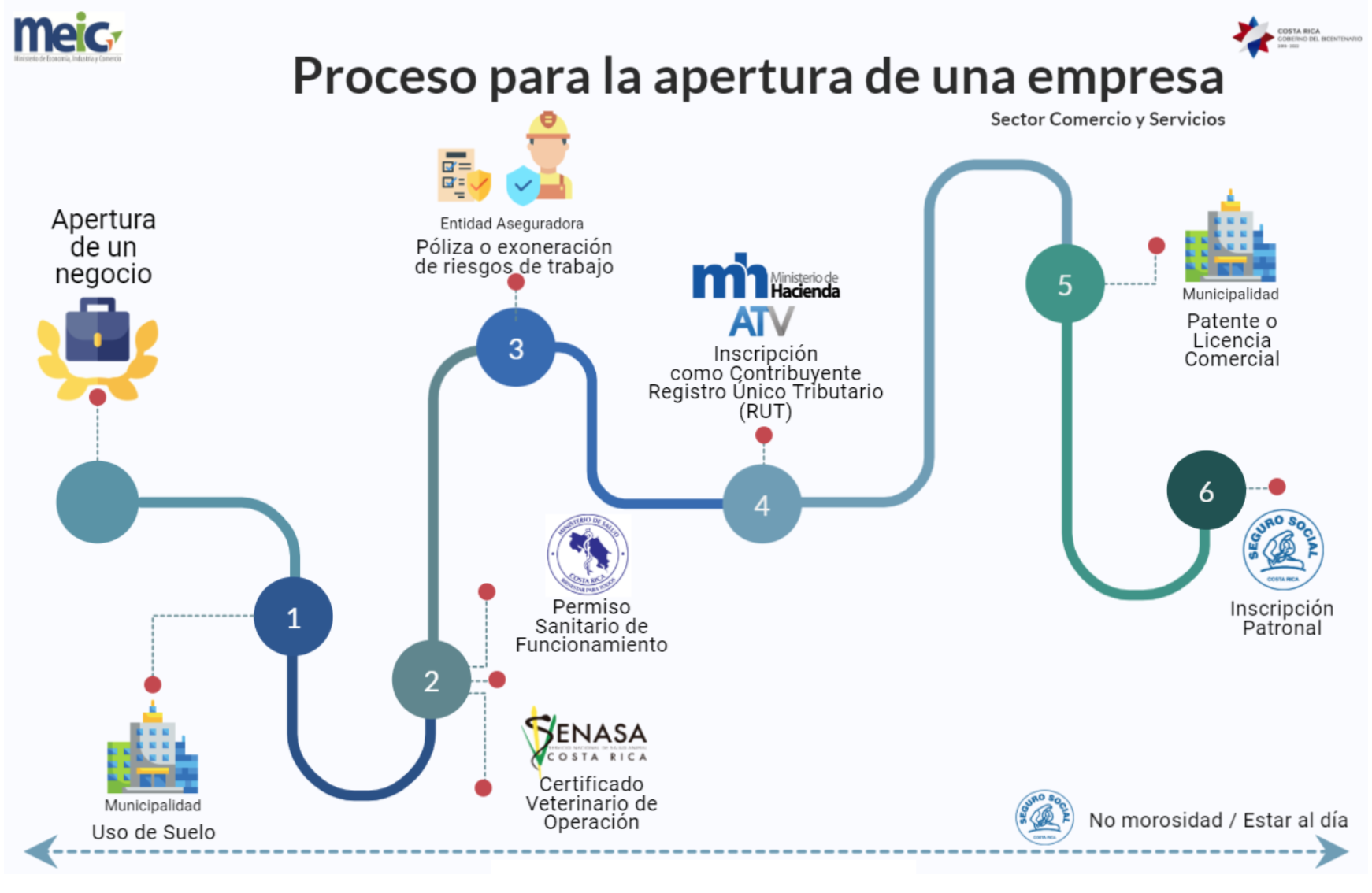 Se deben otorgar plazos posteriores para formalización ante el MEIC como PYME y permitir acceder al incentivo
Registro PYME
¿Cómo puede una PYME estar registrada en el MEIC como requisito para acceder a incentivos si primero tiene que hacer los registros en cada institución?
3. Principales hallazgos.
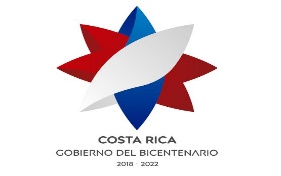 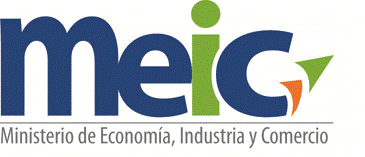 Trámites del Ministerio de Hacienda (no de registro como contribuyente)
Permiso Sanitario de Funcionamiento
Registro Sanitario de Productos
Uso de suelo
Aseguramiento como TI o Patrono
01
02
Exceso de requisitos dispensables para acreditar actividad económica, se debe contar con patente municipal o Permiso Sanitario de Funcionamiento, inspección que permite operación (ex-ante) tarda muchos días.

Arreglos de pago para pymes informales existentes: el marco normativo restringe a la CCSS a aplicar retroactividad.
Es un tramite complicado debido a la que es necesario generar condiciones para que se permitan las actividades de bajo impacto o escala en zonas residenciales, y es pre requisito en otros tramites como el la CCSS y en el Minsterio de Salud.
Cobros retroactivos
EXONET tarda varios meses en aprobar
Dificil corregir declaraciones y para acreditar créditos fiscales
Errores en sistemas de facturación digital.
Requisitos complejos y costos:
Uso de Suelo
Certificación Instalaciones Eléctricas
Certificación de Gas LP
Buenas Prácticas de Manufactura (Reglamento Técnico CentroAmericano - RTCA)
Exceso y altos costos de los requisitos en Reglamento Técnico Centroamericano (RTCA). 
Tramites complejos.
Certificación de Buenas Prácticas de Manufactura
Barreras regulatorias relevantes para que las PYME se formalicen
05
03
04
4. Plan de Trabajo
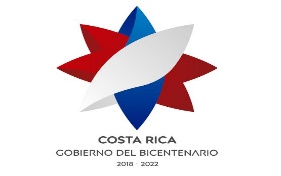 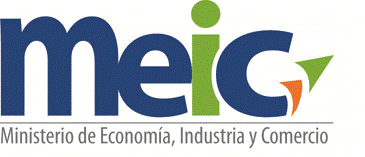 Establecer 4 mesas de trabajo con los Oficiales de Simplificación de Tramites (OST) de cada una de las instituciones
 y los encargados directos de los tramites, resolviendo las trabas en los tramites priorizados
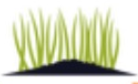 Mesa:
Régimen Municipal
Temas:
1. Modificación de la Ley de Planificación Urbana para permitir actividades productivas de pequeña escala e impacto en zonas residenciales
Uso de suelo
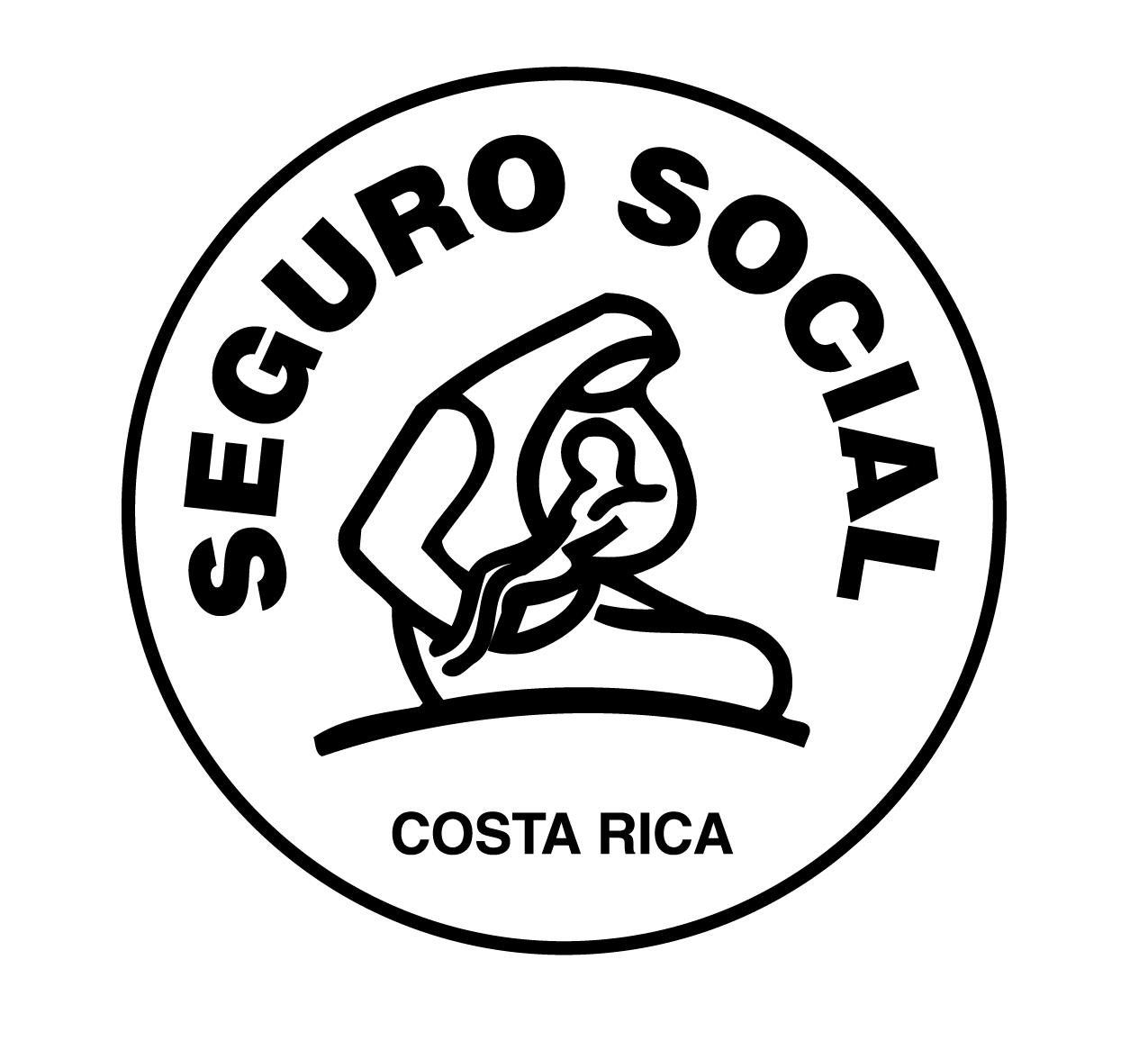 Mesa:
CCSS
Temas:
1. Modificar reglamento para registro como trabajador independiente y simplificar la acreditación de la actividad económica
2. Modificar reglamento para registro como patrono físico y jurídico y simplificar condiciones 
3. Aplicación de no retroactividad en el pago de cargas sociales – Amnistía o la Modificación Reglamento para la Aplicación de la BAS para Microempresas en el Seguro de Salud
Sobre arreglos de pago CCSS para ayudar a salir de la informalidad actual
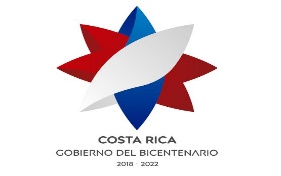 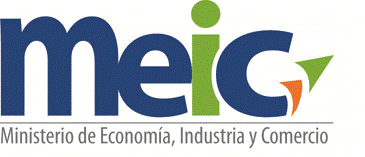 Propuesta 1. Aplicación de no retroactividad en el pago de cargas sociales
Se propone un trato diferenciado para la micro y pequeña empresa inscrita ante el MEIC o en general, que no hayan realizado el empadronamiento de su personal ante la CCSS o su inscripción como trabajador independiente, para que no se hagan efectivos los cobros de montos tan altos, y no paguen intereses ni multas. Para ello se debe presentar una amnistía vía proyecto de ley.
Sobre arreglos de pago CCSS para ayudar a salir de la informalidad actual
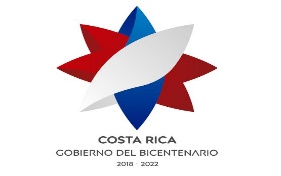 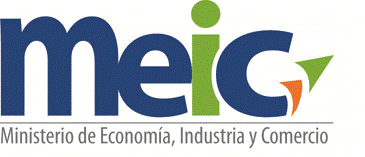 Propuesta 2. Modificación Reglamento para la Aplicación de la BAS para Microempresas en el Seguro de Salud
Ámbito de aplicación: Beneficiar tanto a la micro como a la pequeña empresa registrada ante el MEIC que trabaja en la informalidad.
Reducir la base imponible a partir de la cual se calcula la cotización patronal y de los trabajadores al Seguro de Salud, en forma permanente, no en forma progresiva hasta 4 años.  Es necesario contar con tarifas diferenciadas para empresas de menor tamaño.
4. Plan de Trabajo
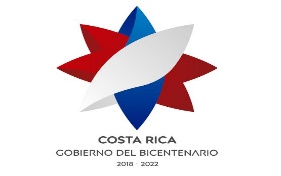 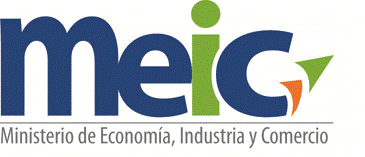 Mesa 
Ministerio de Salud
Temas:
Modificar Decreto Permiso Sanitario de Funcionamiento:
Modificar decreto gas LP y crear guías de inspección diferenciadas por actividad económica *MINAE
Modificar RTCA de Instalaciones Eléctricas y emitir directriz del Ministerio de Salud
Crear PSF diferenciado para actividades en casas de habitación
Simplificar BPM, Reglamentos de Higiene Industrial y Seguridad en el Trabajo, definir protocolos de inspección
Registro Sanitario de Productos:
Reglamentos Técnicos Centroamericanos
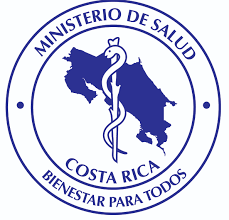 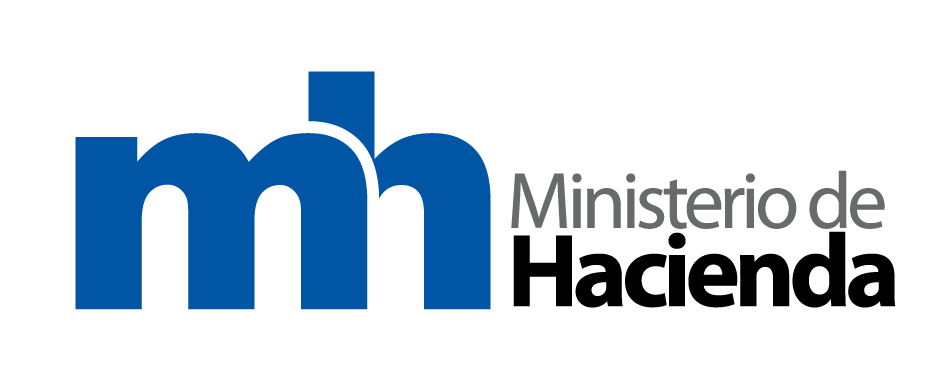 Temas:
Completar catálogo nacional de trámites de principales obstáculos para las PYME
Modificar reglamentos y resoluciones para disminuir trámites y facilitar condiciones para la formalidad
Mesa 
Ministerio de Hacienda
5. Responsables – Mesas de trabajo
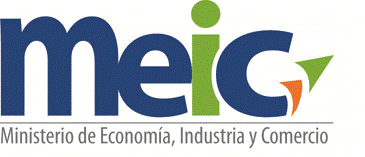 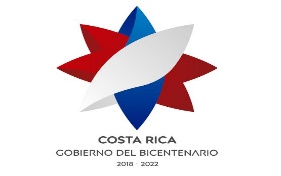 Despacho de la Viceministra del Área PYME
Laura Pacheco Ovares / Carlos Mora OST
Equipo interno MEIC
DIGEPYME
Equipo interno MEIC
DIGEPYME
Dirección Mejora Regulatoria
Equipo interno MEIC
DIGEPYME
Dirección Mejora Regulatoria
Equipo interno MEIC
DIGEPYME
Dirección Mejora Regulatoria
Dirección de Calidad
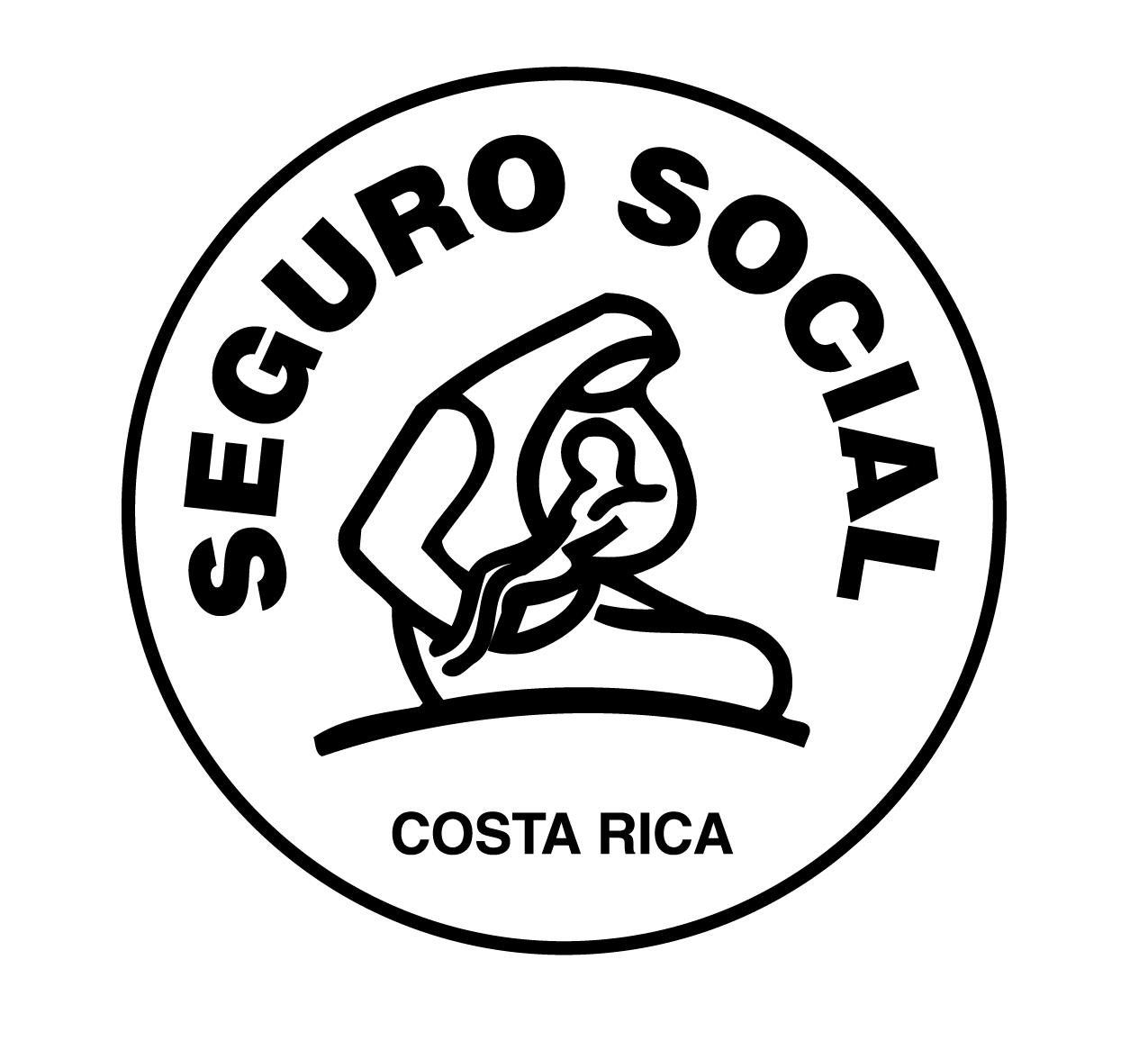 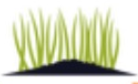 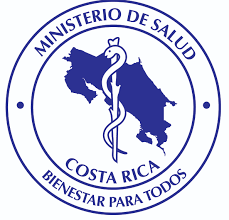 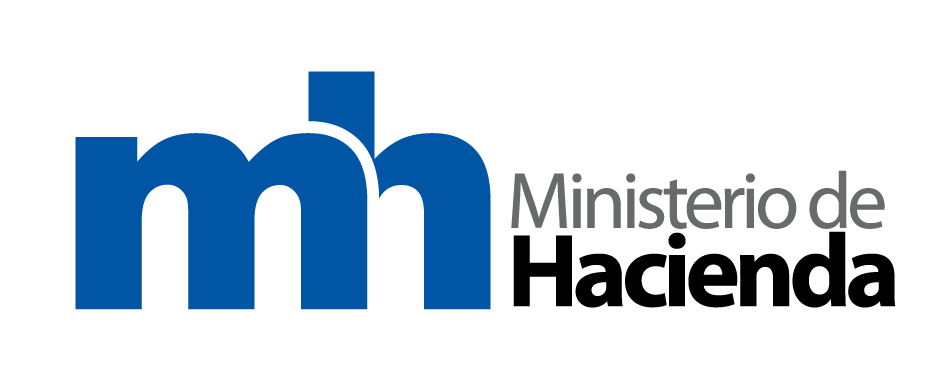 Régimen Municipal
Pedro González – Viceministro
Priscilla Herrera – Directora General
Illeana Herrera – Registro Productos
Ronny Muñoz – Asesor Legal
Eugenio Androvetto – Salud Ambiental
Alejandra Hernández – Viceministra
Priscilla Zamora – Dirección Tributación
Gerardo Bolaños – Dirección Aduanas
Marcela Guerrero IFAM
ANAIUNGL
+ MIVAH + INVU
Ronald Lacayo – Gerente Administrativo
Luis Diego Calderón – Gerente Financiero
Odilie Arias – Directora de Inspección
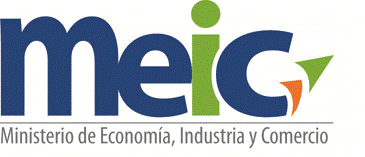 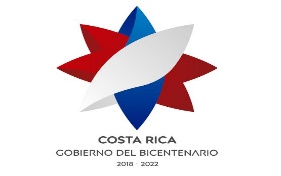 5. Responsables – petite comité (control y seguimiento)
Despacho de la Viceministra del Área PYME
Laura Pacheco Ovares / Carlos Mora OST
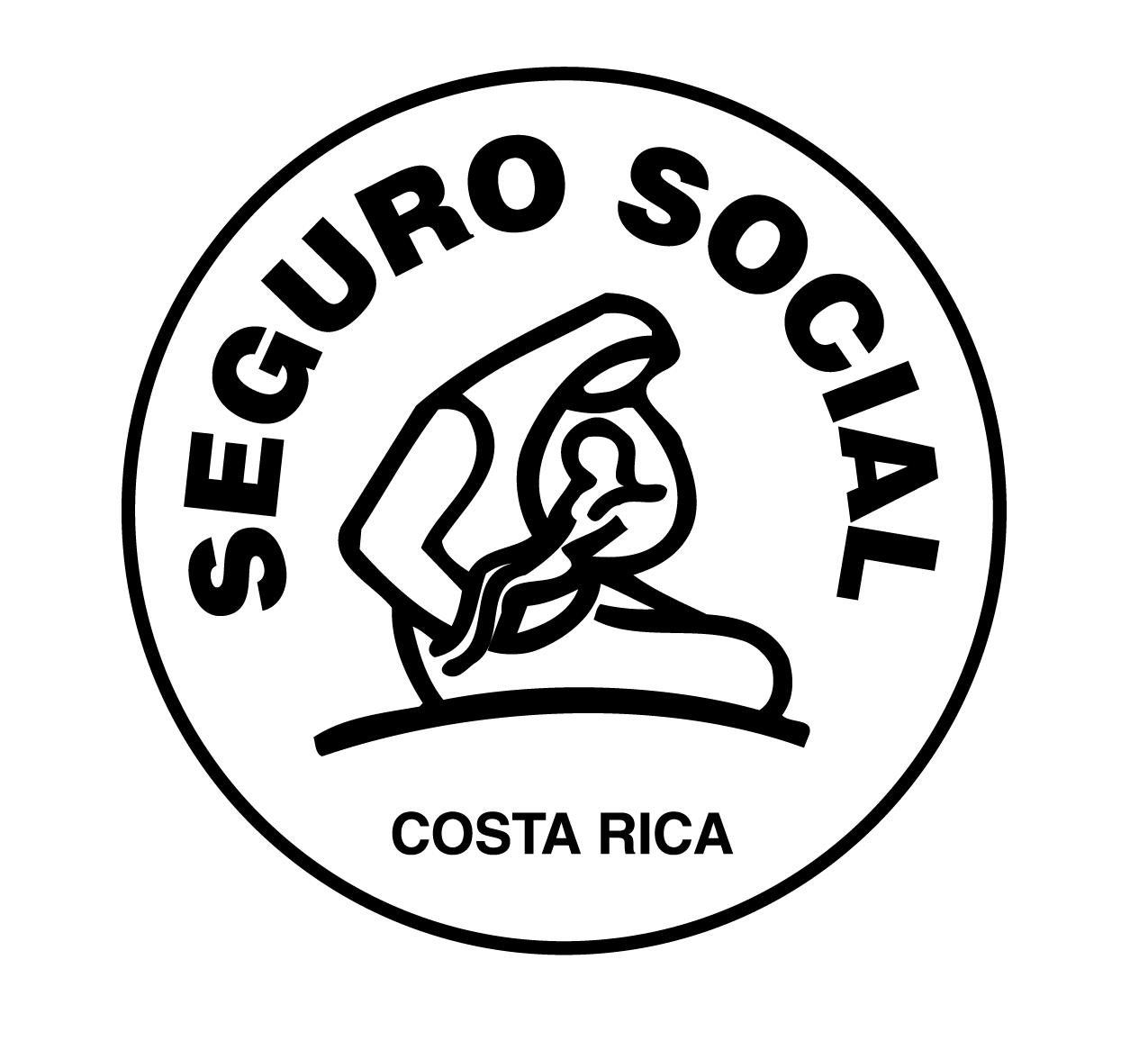 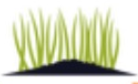 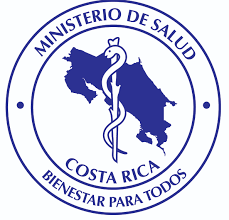 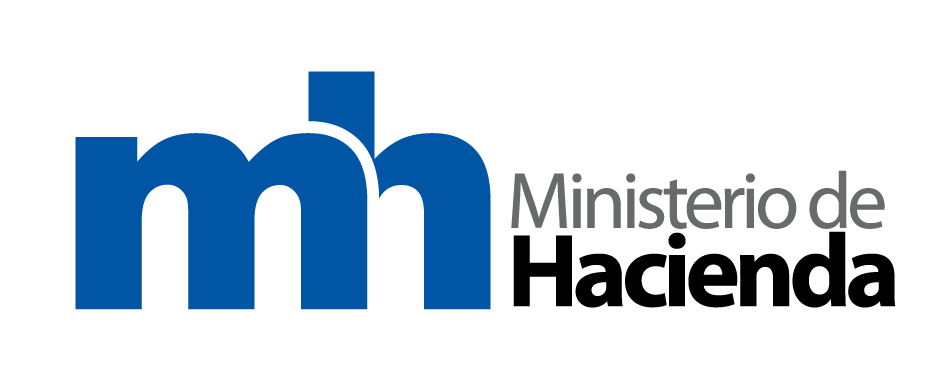 Régimen Municipal
Pedro González – Viceministro
Alejandra Hernández – Viceministra
Marcela Guerrero IFAM
Ronald Lacayo – Gerente Administrativo
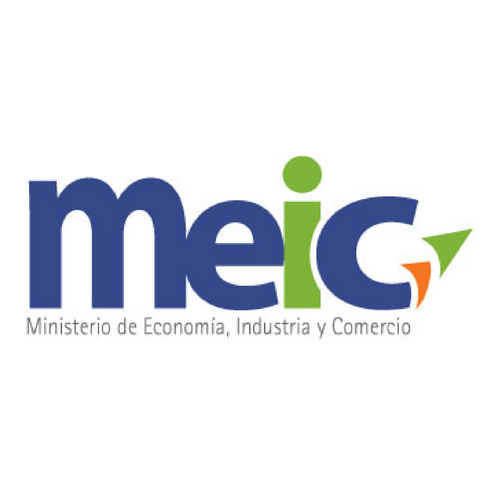 Muchas gracias